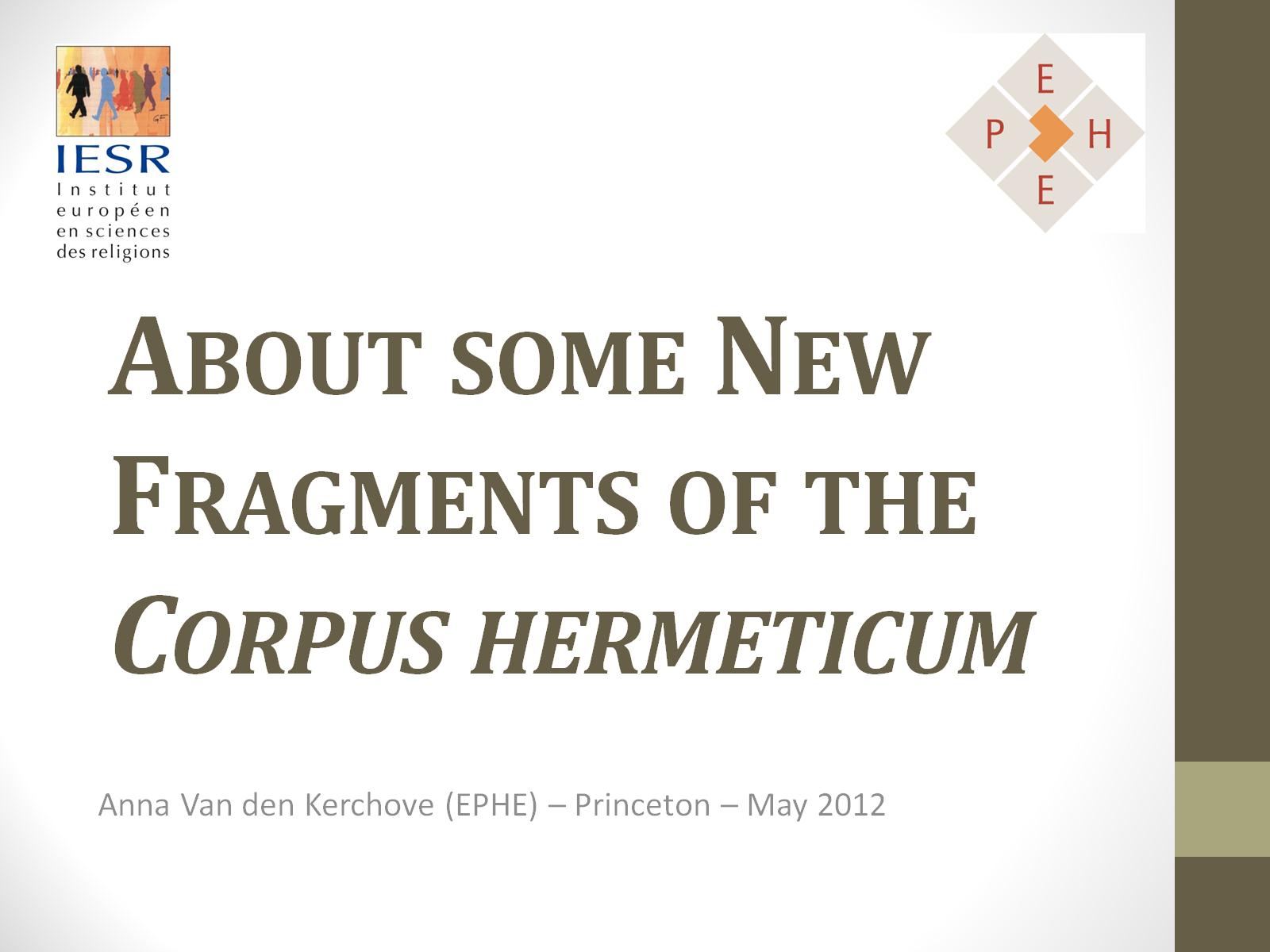 About some New Fragments of the Corpus hermeticum
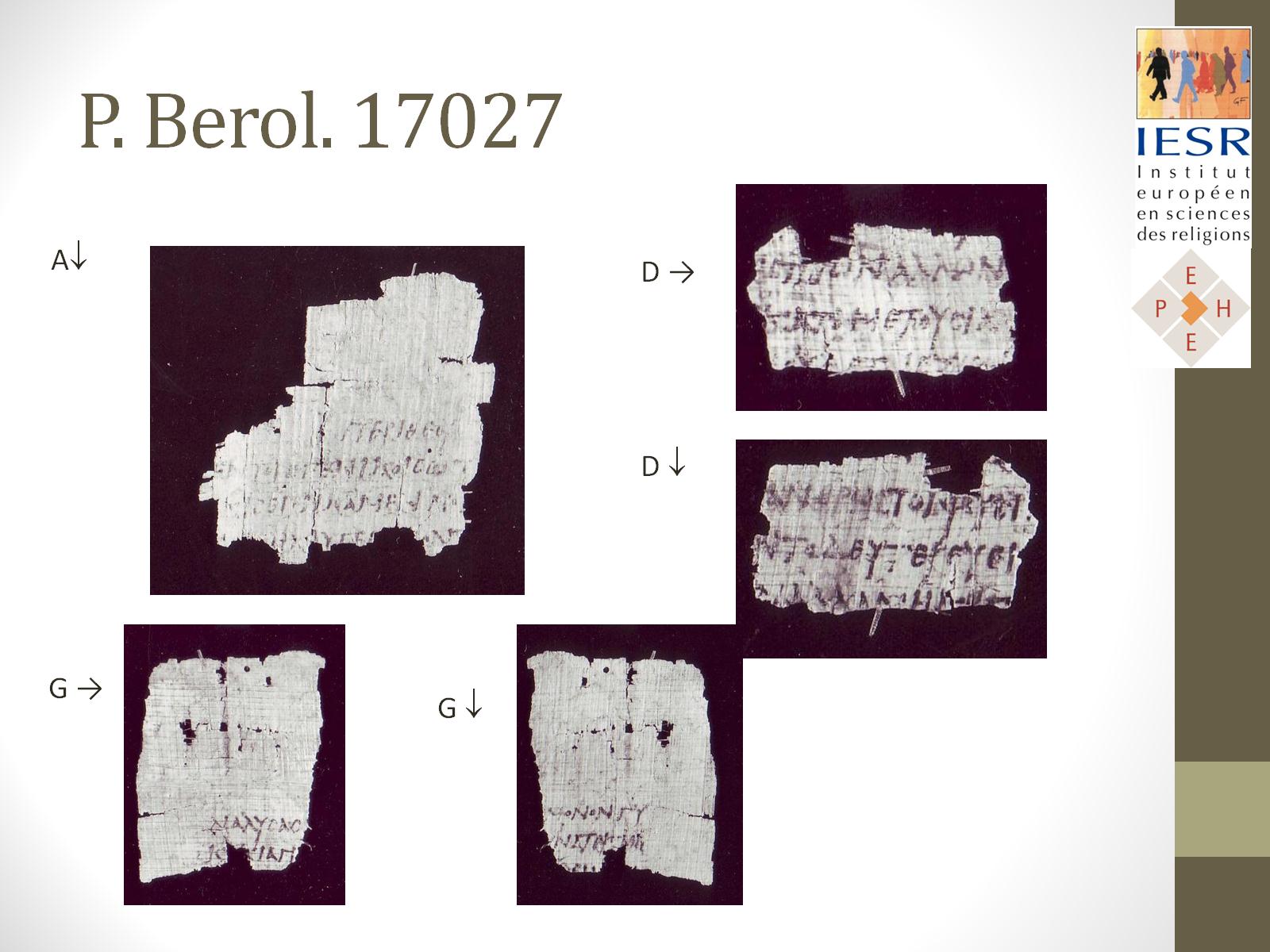 P. Berol. 17027
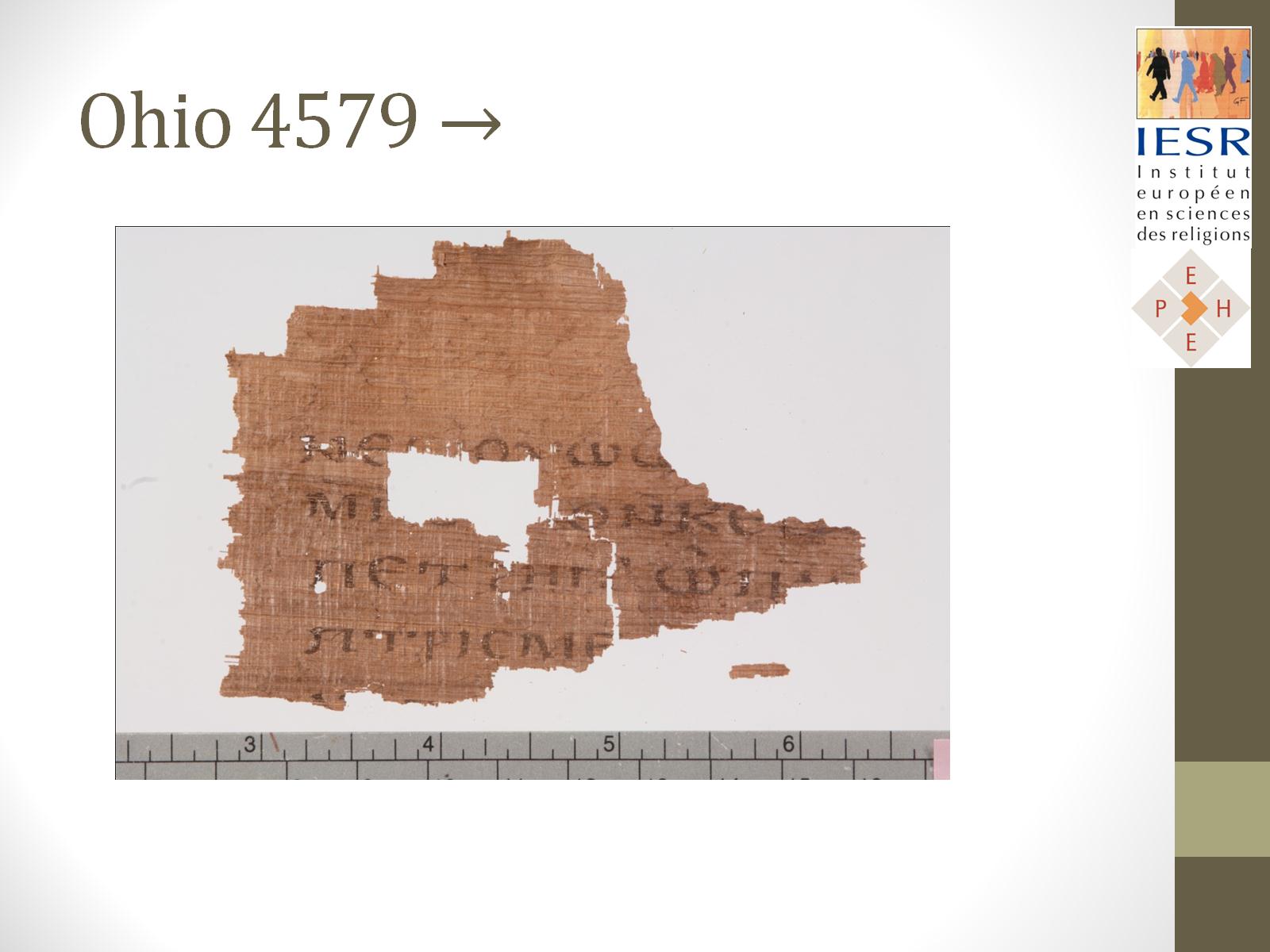 Ohio 4579 →
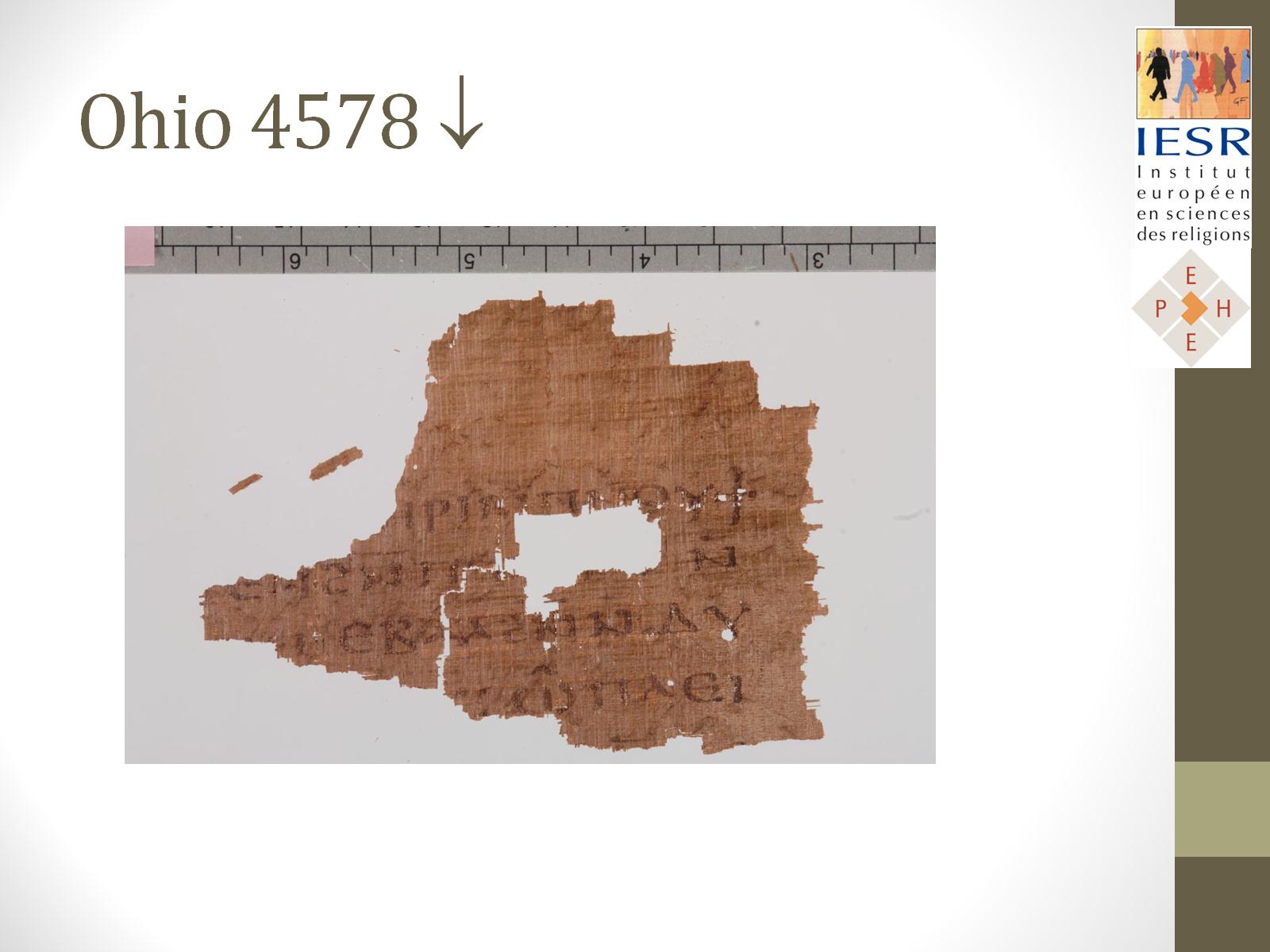 Ohio 4578 
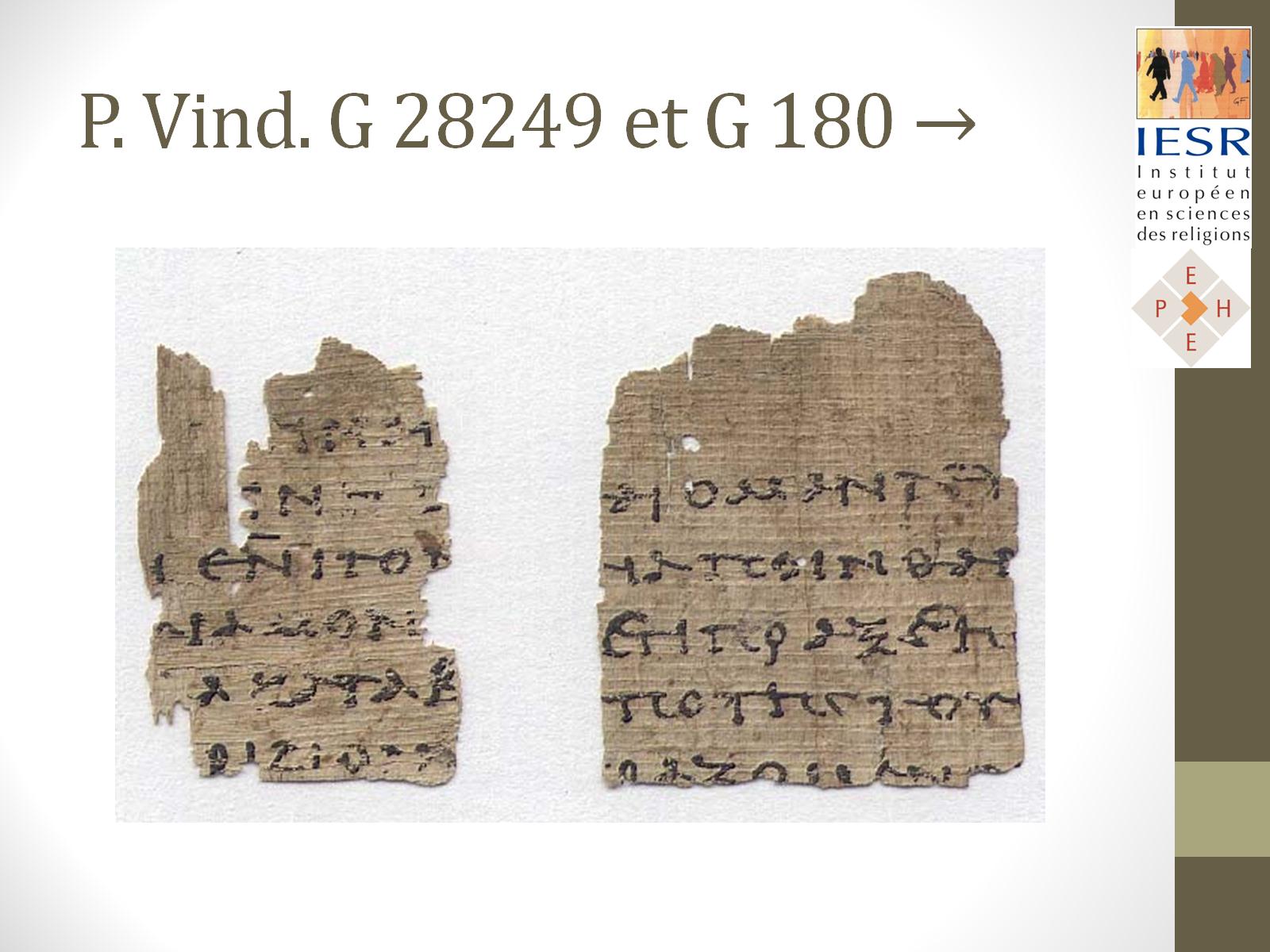 P. Vind. G 28249 et G 180 →
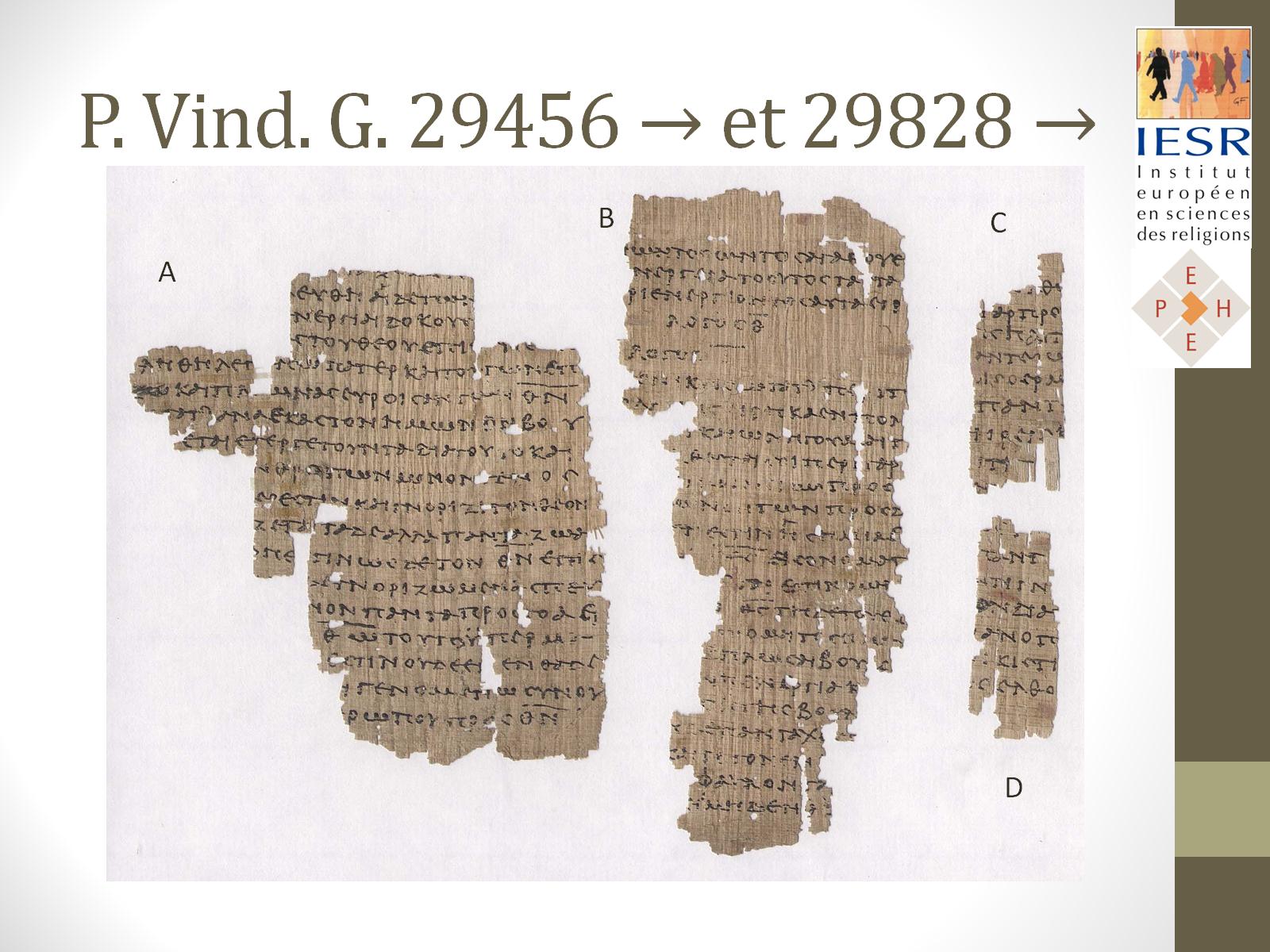 P. Vind. G. 29456 → et 29828 →
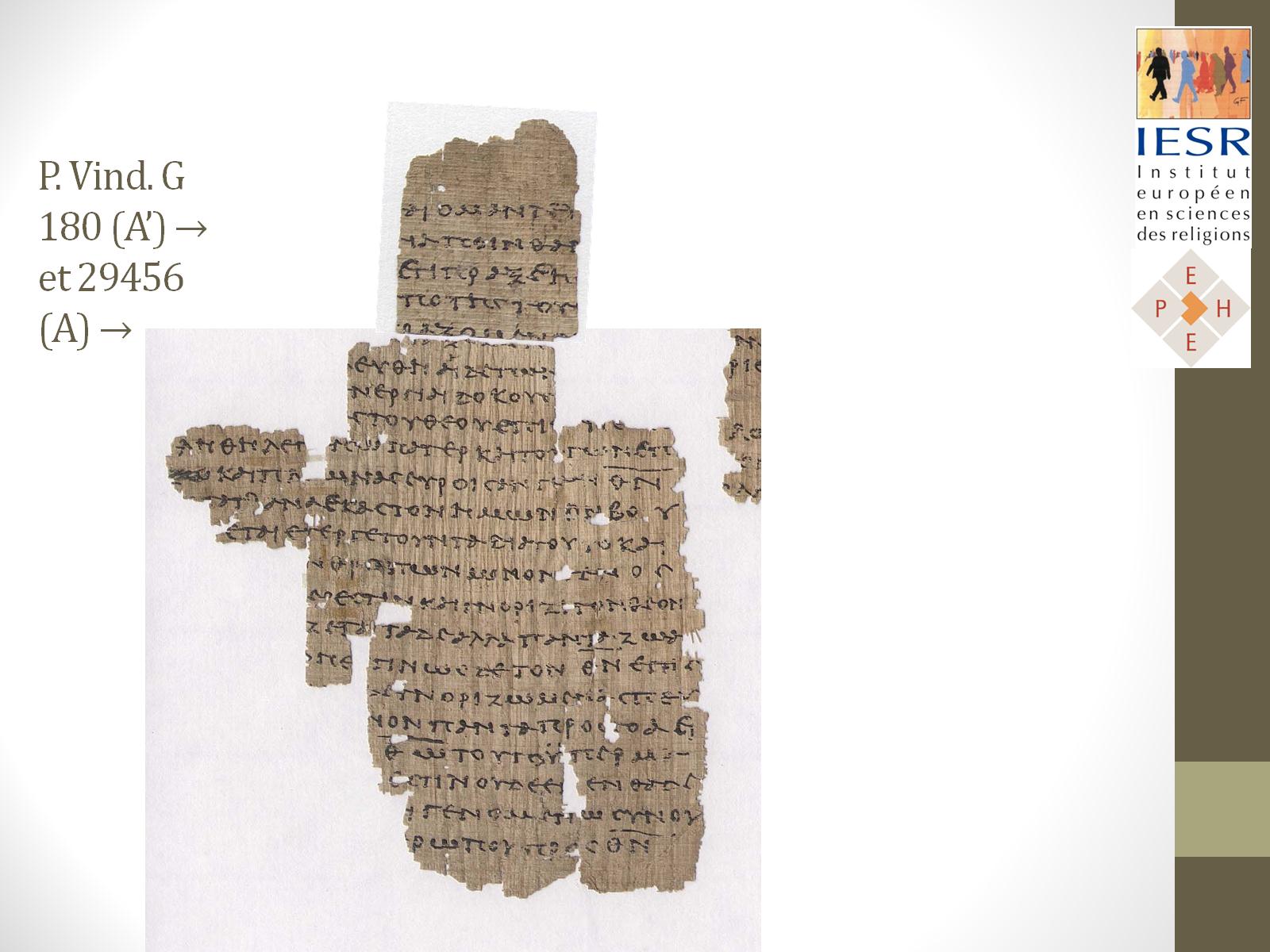 P. Vind. G 180 (A’) → et 29456 (A) →
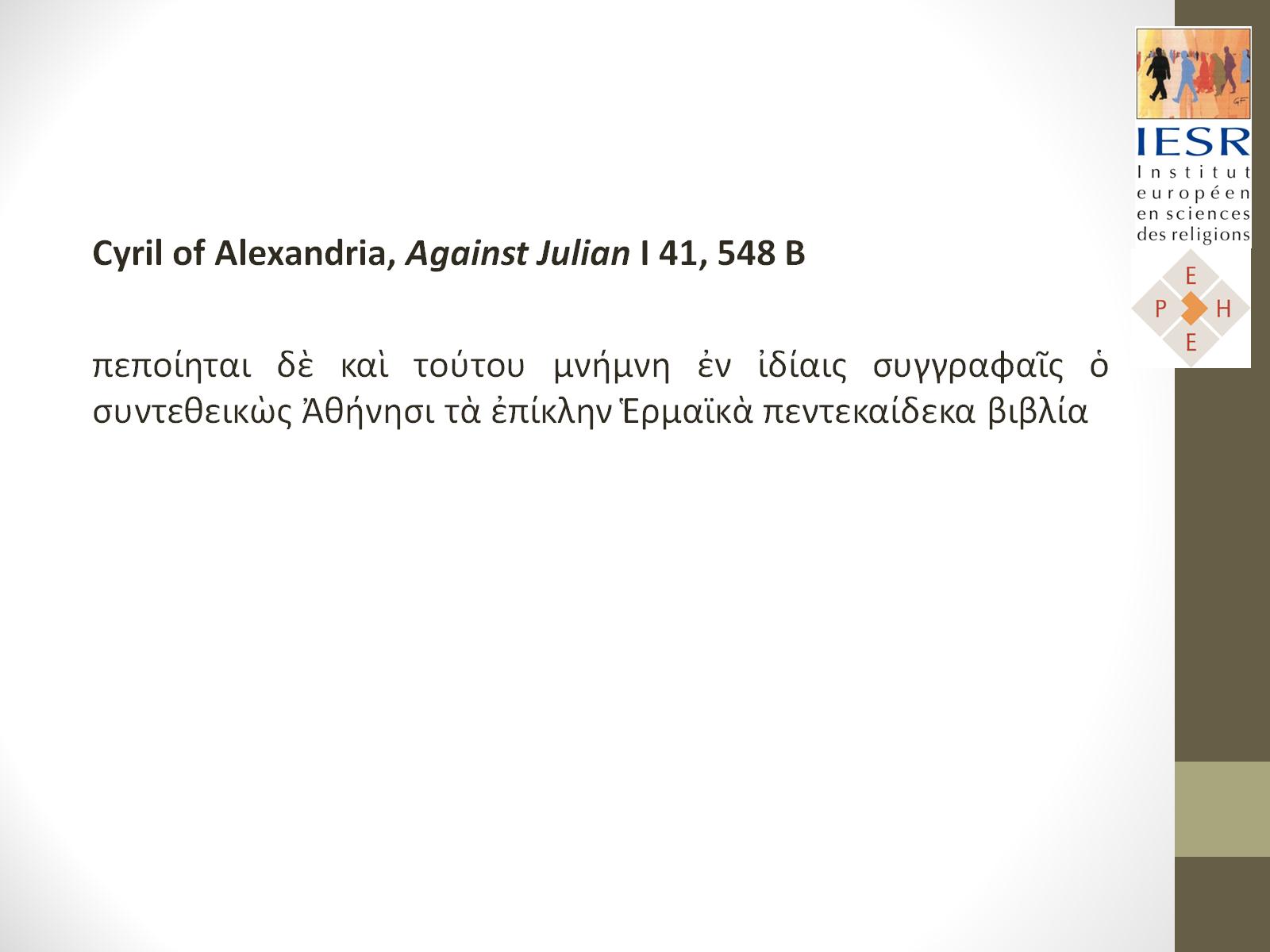 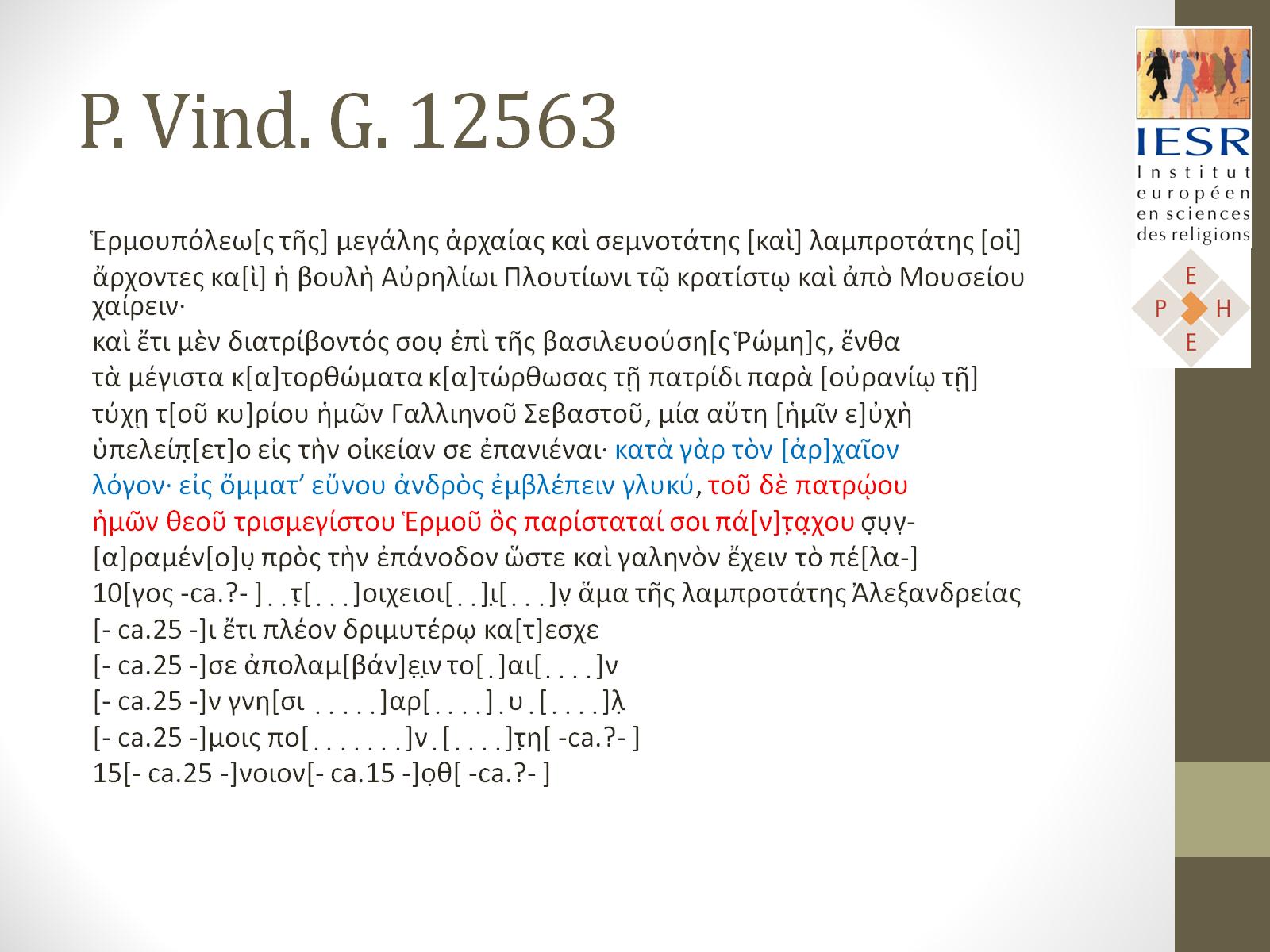 P. Vind. G. 12563